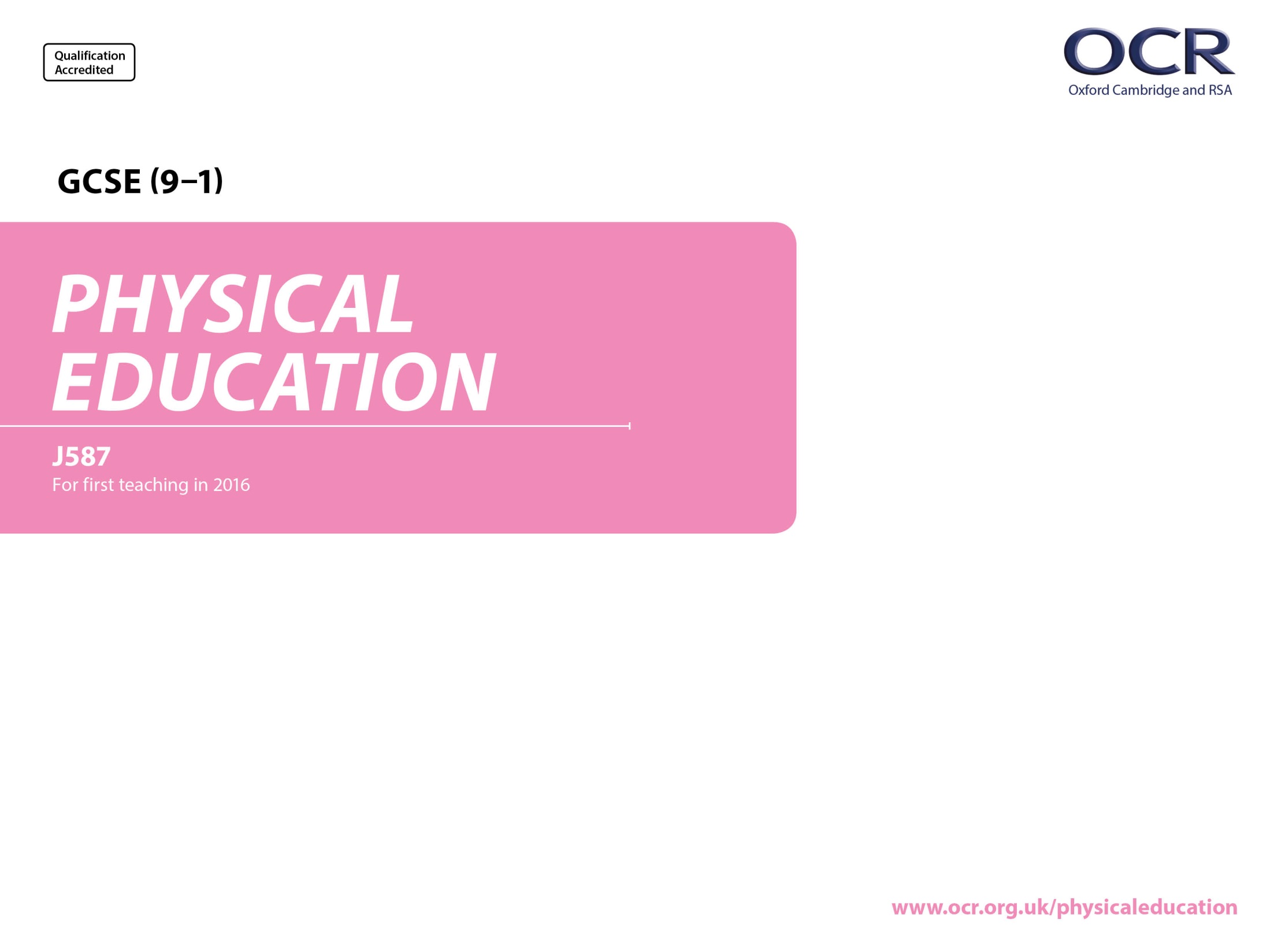 Socio-cultural issues and sports psychology 1
Characteristics and classification of skills
1
2.2 Sports Psychology: Characteristics and classification of skills
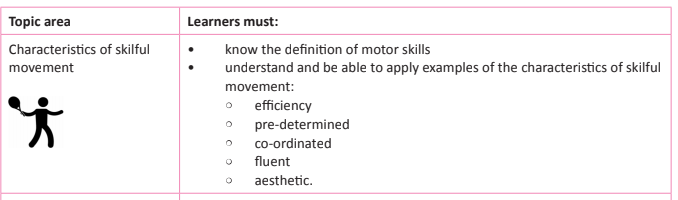 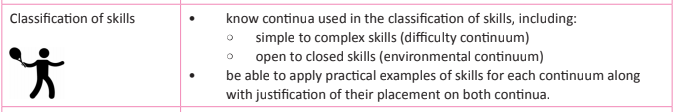 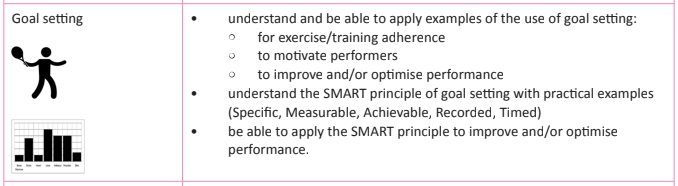 2
Do it now!
Change exam questions
3
1.
2.
Draw the revision aid for Mental Preparation techniques and list the 4 techniques which can be used


(5 marks)
A sprinter focusing on the finishing line and not worrying about the runner in the next lane is an example of which mental preparation technique?
(1 mark)
3.
4.
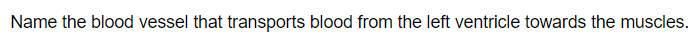 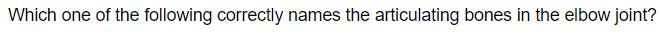 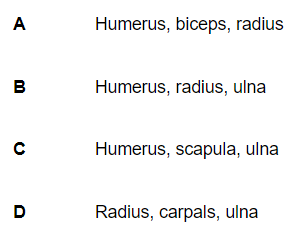 (1 mark)
(1 mark)
4
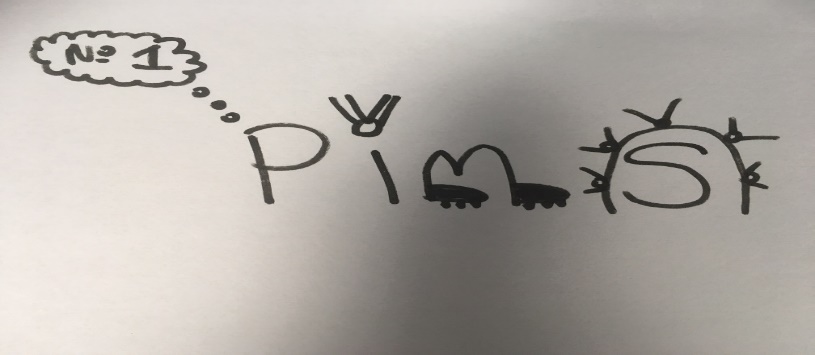 1.
2.
Selective attention – blocking out irrelevant information
Positive thinking, Imagery, Mental rehearsal and selective attention
4.
3.
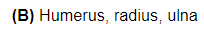 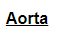 5
Motor Skills
A motor skill is ‘An action or task that has a target or goal that requires voluntary body and/or limb movement to achieve this goal’

Two ways to use the word skill
To see a specific task e.g. A drop shot in badminton is a skill
To describe the quality of an action e.g. They showed great skill when performing a somersault/Messi is a skilful player
Task - What are the characteristics of a skilful movement? Could you break this down into 5 specific areas necessary in a skilful movement?
Skills video…..
Watch the video and write down your 5 keywords on your whiteboards….
6
Characteristics of a skilful movement
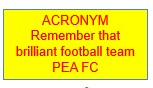 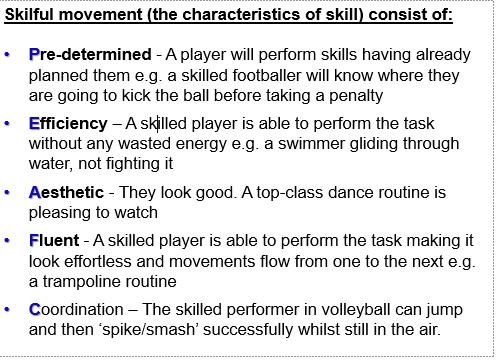 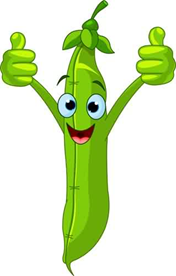 7
Characteristics of a skilful movement – PEA FC!
Task: for each of the PEA FC characteristics, list your own example from your chosen sport
Sport chosen: _______________________:

Pre determined example: __________________________________________________________________________________________________________________________________________________________
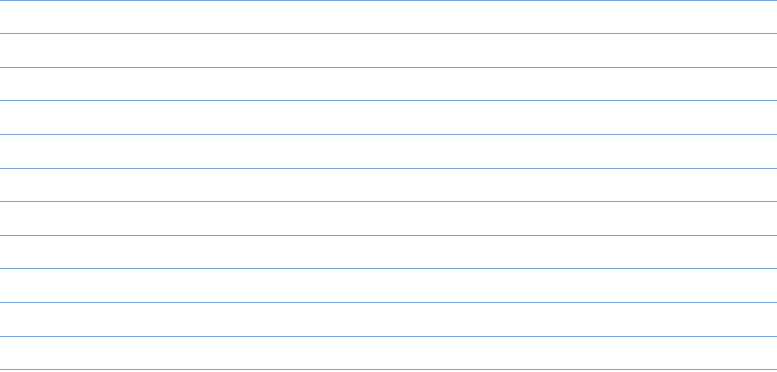 8
Exam Questions
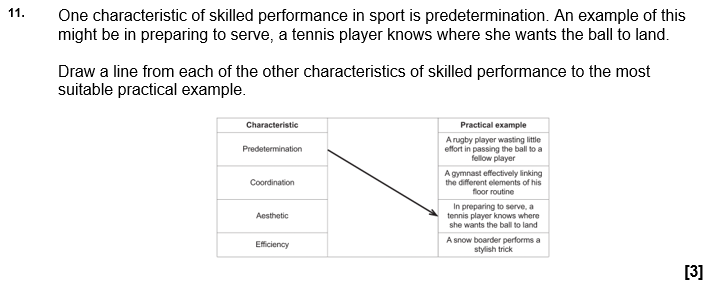 9
Exam Questions
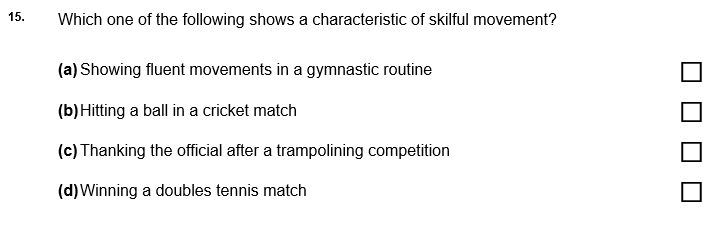 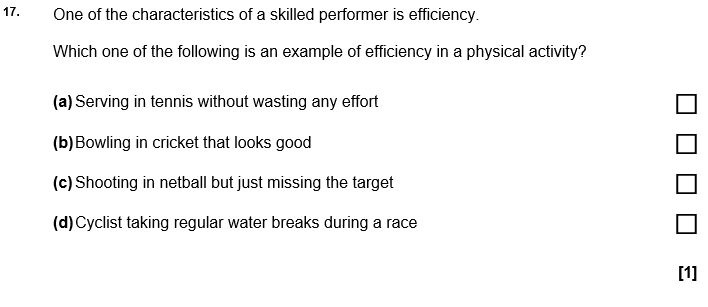 10
Exam Questions
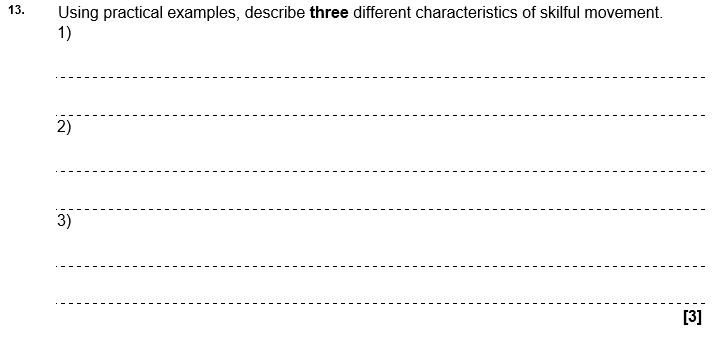 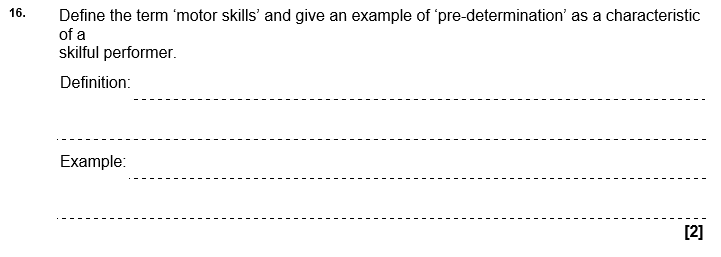 11
Exam Answers - Purple pen
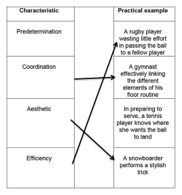 11.
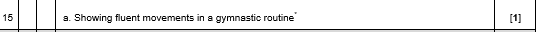 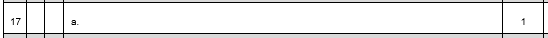 12
Exam Answers –Purple pen
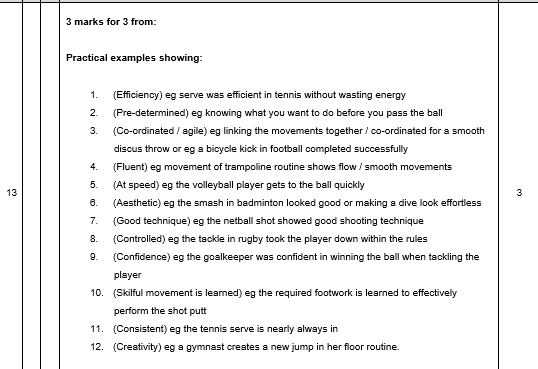 13
Exam Answers – Purple pen
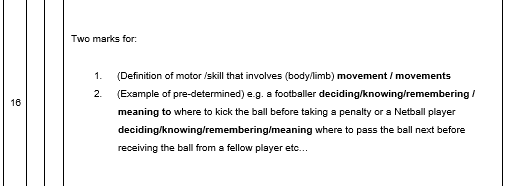 14
2.2 Sports Psychology: Classification of skills
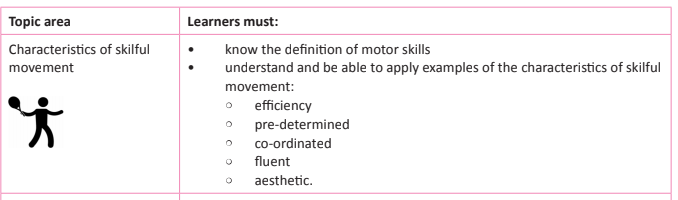 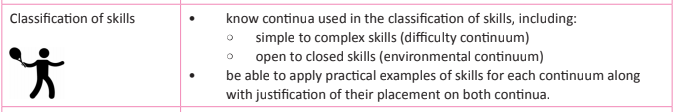 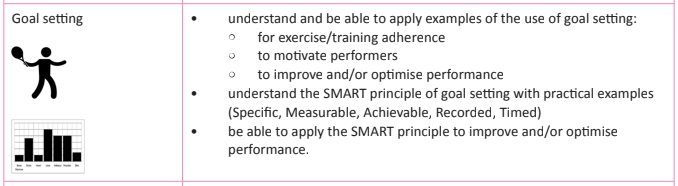 15
Give one practical example of using mechanical guidance when learning a motor skill


Change these!!!!(1 mark)
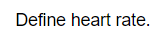 (1 mark)
Give two mental preparation techniques a sports performer might use to prepare themselves before a competition
                                          (2 marks)
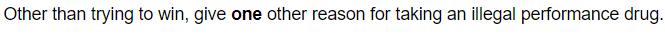 16
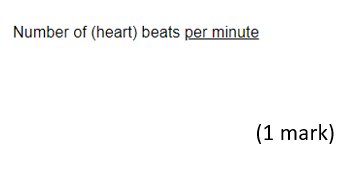 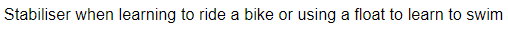 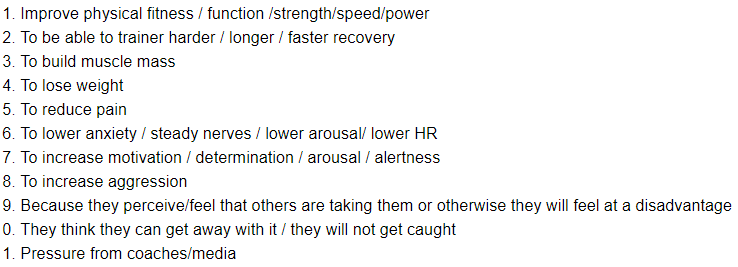 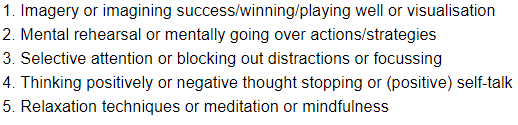 17
Classification of skills - Difficulty continuum
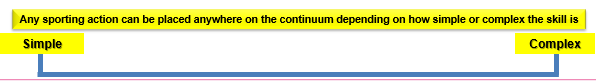 Simple skills:                                                           
Few decisions to make
Little information to process
Little feedback required
Taught as a whole in a repetitive way to ensure good memory simple skill
Examples?
Complex skills:
Many subroutines
Lots of information to process
Lots of feedback required
Taught in stages to allow the brain to remember each subroutine complex skill
Examples?
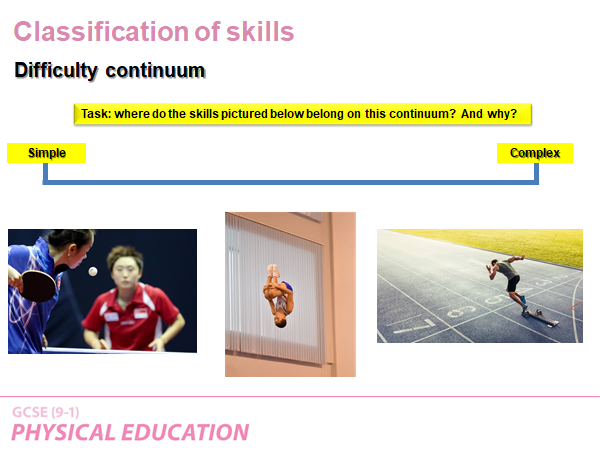 Classification of skills - Environmental continuum
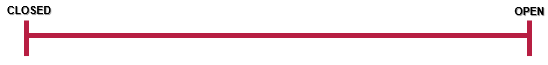 Closed:
Self paced (you control the start and finish)
Predictable environment
Repeatable technique
Practices repeat the exact same movement
Examples?
Open:
Externally paced
Environment constantly changing
Varied practice in different situations
Movements have to be continually adapted
Examples?
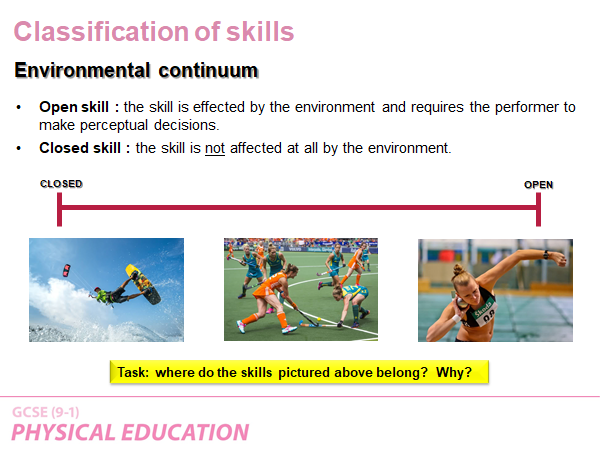 Exam Questions
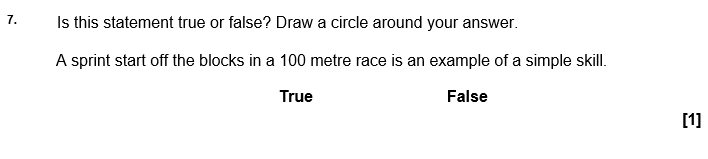 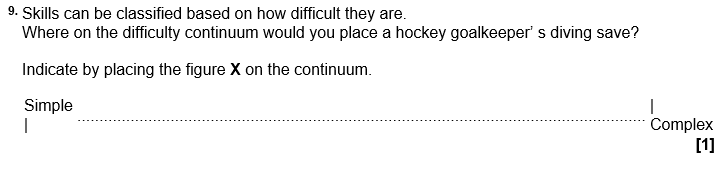 22
Exam Questions
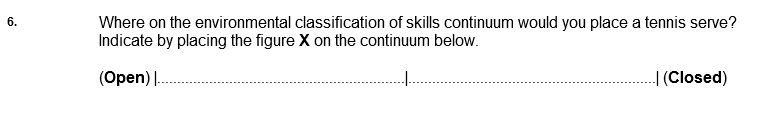 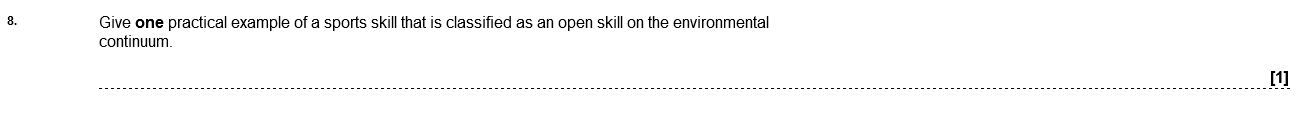 23
Exam Answers – Purple pen
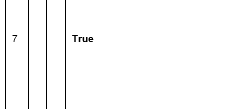 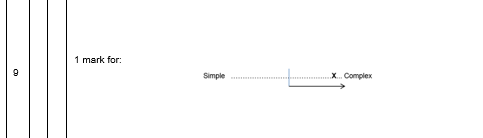 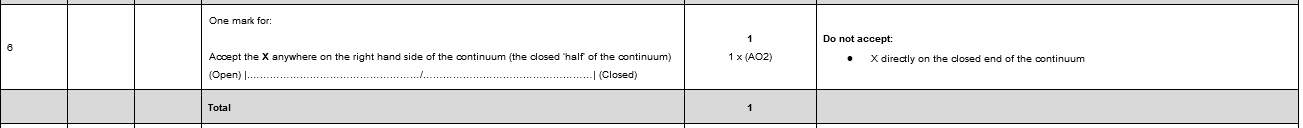 24
Exam Answers – Purple pen
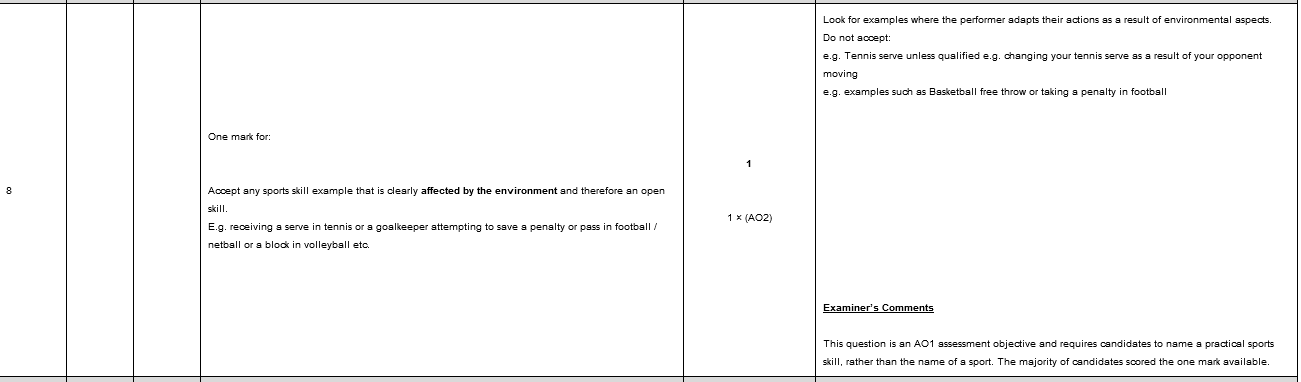 25
2.2 Sports Psychology: Goal Setting
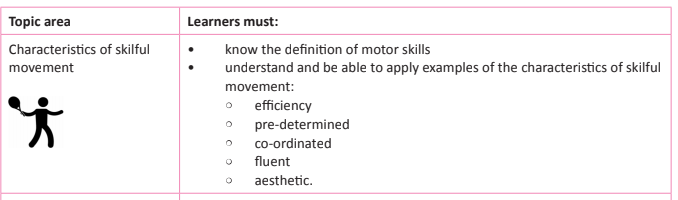 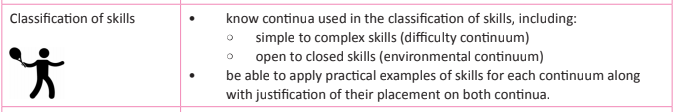 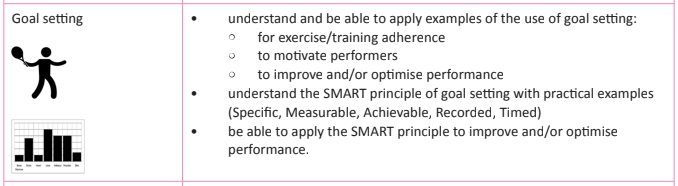 26
Goal setting
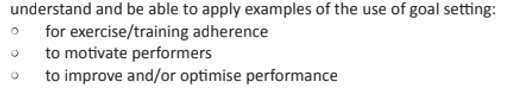 Why is it important to set goals?
Exercise/training adherence - Setting goals can help people stick to a plan
Motivate - Inspires or drives people to achieve their best
Improve performance - Goal setting often leads to higher performance levels
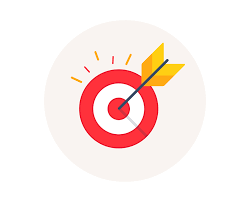 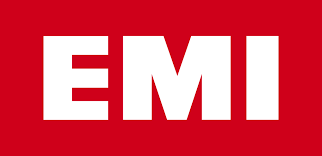 27
Reasons for goal setting - task
Can you come up with a practical example for each of the following reasons to use goal setting?

Help improve or be more skillful e.g.________________________________________________________ 
To work on specific fitness  ___________________________________________________________
To know what to achieve ___________________________________________________________
To ensure to stick to a task/not give up ___________________________________________________________  
To motivate or encourage you ___________________________________________________________ 
To control your stress ___________________________________________________________
28
Reasons for goal setting – Purple pen
Help improve or be more skillful e.g. goal setting can encourage a netball player to score as many points as possible. 
To work on specific fitness e.g. strength 
To know what to achieve e.g. timing a sprint run after training 
To ensure to stick to a task/not give up e.g. to stick to the weekly exercise class  
To motivate or encourage you e.g. you attend yoga class willingly 
To control your stress e.g. make you calmer when training
29
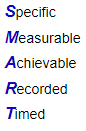 SMART Targets
Setting goals using the SMART acronym is common in sport.
SPECIFIC - Targets must be concise
MEASURABLE - Use numbers in order to monitor progress 
ACHIEVABLE - Make targets challenging yet reachable
RECORDED - Create a log/table/spreadsheet in order to make comparisons
TIMED - Make sure the target has an end point
30
Task!
Gives examples relating to your sport for each of the SMART steps.
Here’s one to start you off…..
Sport: Football
Specific - ‘To improve my non dominant foot shooting in football’
31
Example answer for Tennis
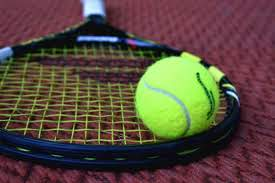 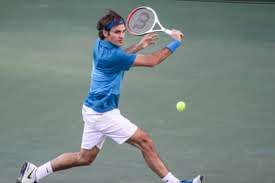 Specific - to improve the second serve in tennis 
Measurable - to serve with a least 70% success rate in the service box 
Achievable - to win 60% of points on second serve 
Recorded - to write down the number of serves that are in (first and second serves)
Timed – to reach these goals over a 4 week period
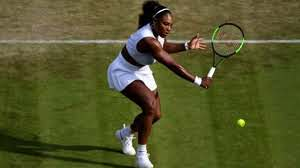 Exam Questions
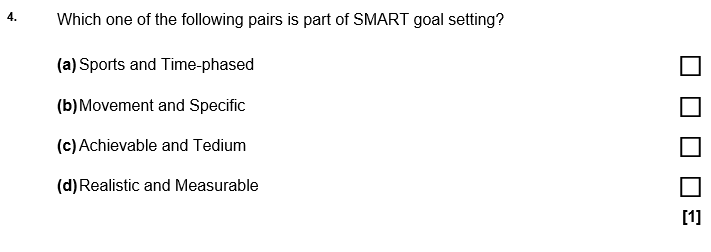 33
Exam Questions
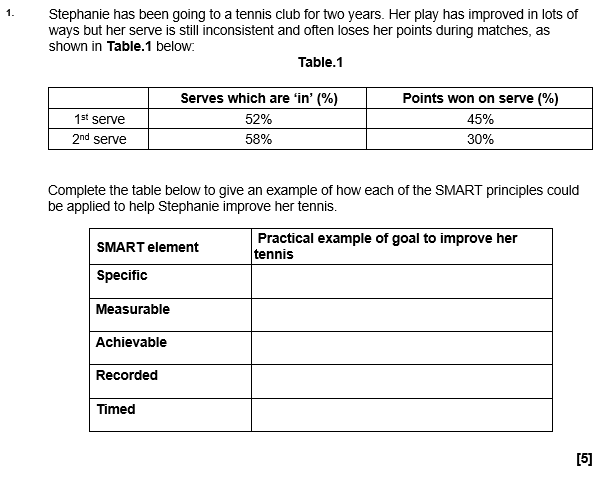 34
Exam Questions
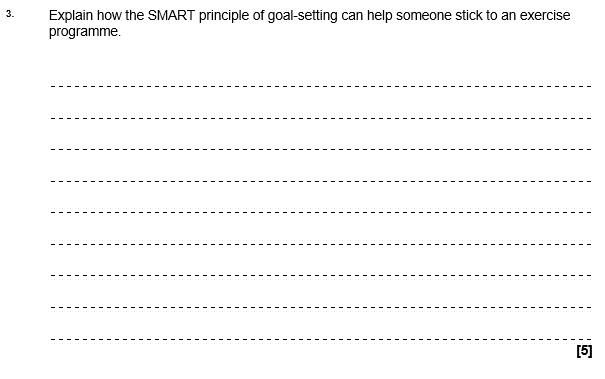 35
Exam Answers – Purple pen
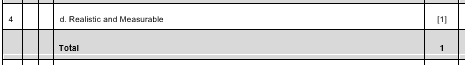 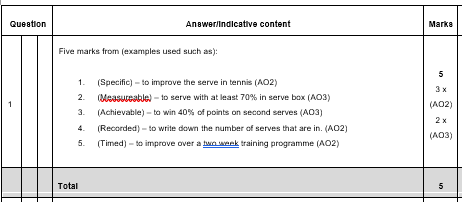 36
Exam Answers – Purple pen
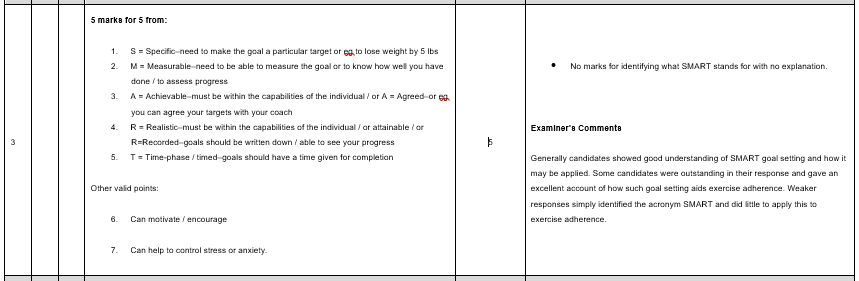 37